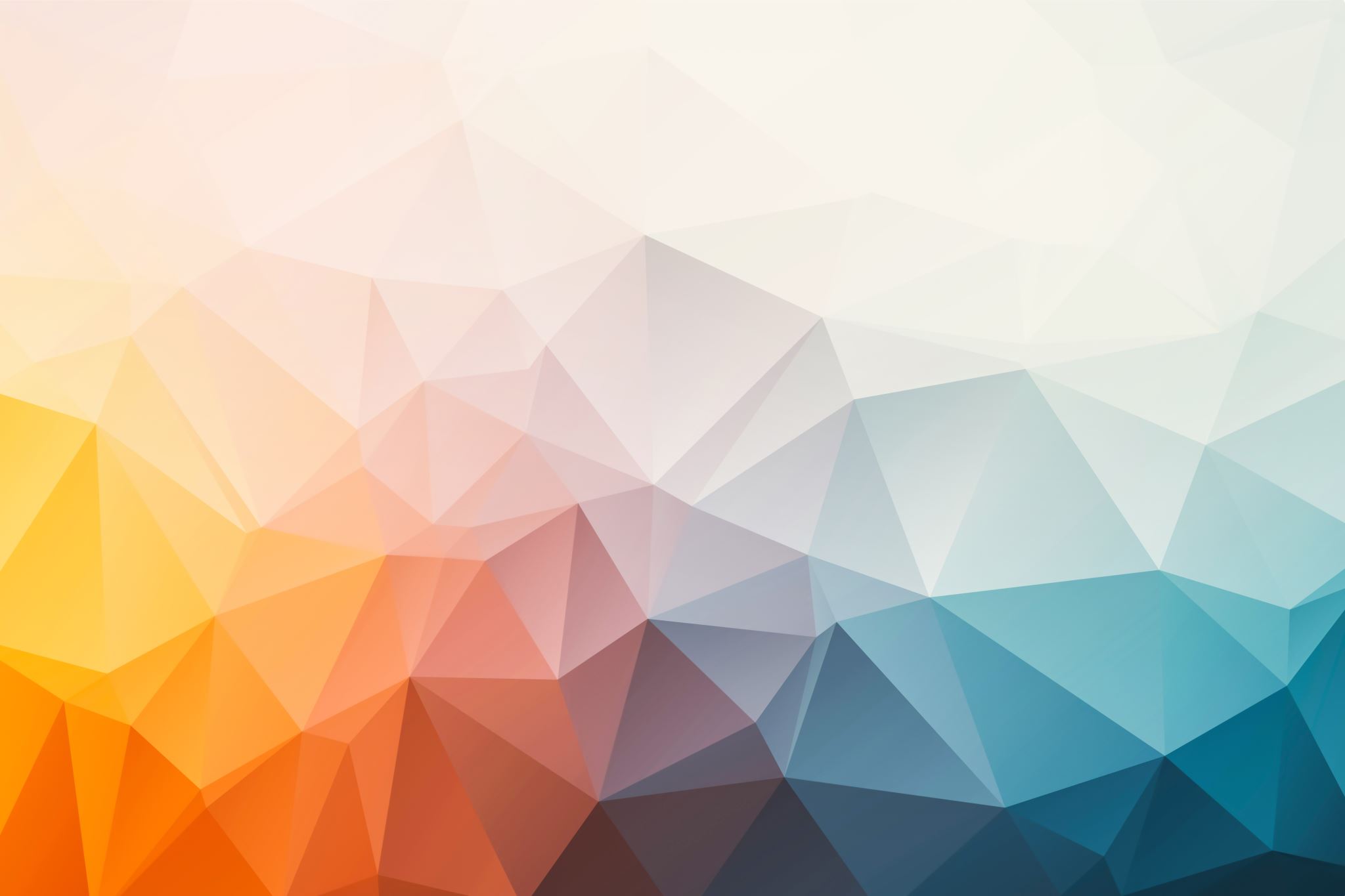 Guía de Entrenamiento para  Nuevos Empleados Sobre la Seguridad Alimentaria
Entrenamiento proporcionado por: la Salud Ambiental del condado de chatham
UNIDAD UNO: Conceptos Básicos de la Seguridad Alimentaria
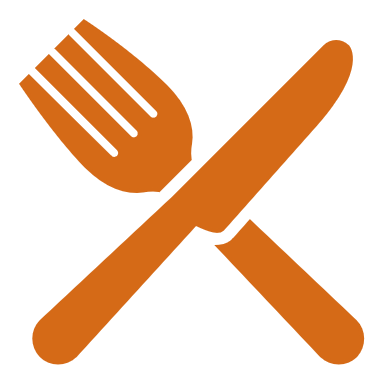 ¿Qué es la Seguridad Alimentaria?
Salvaguardar y proteger los alimentos contra todo aquello que pueda perjudicar la salud del consumidor.
1 de cada 6 Estadounidenses sufre cada año una enfermedad transmitida por los alimentos (CDC)
2 Millones de muertes anuales en áreas emergentes por infecciones alimentarias 
3000 Muertes anuales por enfermedades transmitidas por los alimentos en EE.UU. (CDC)
80 Billones  es el costo anual en pérdidas y enfermedades causadas por los alimentos
La Seguridad Alimentaria es Importante
Impactos de las Enfermedades Transmitidas por los Alimentos
La Población más Afectada por  Enfermedades Transmitidas por los  Alimentos
Las poblaciones altamente susceptibles incluyen:
Los niños 
Adultos mayores
Las embarazadas
Las personas inmunocomprometidas
J- Jóvenes
A-Adultos mayores
E-Embarazadas
I-inmunocomprometidos
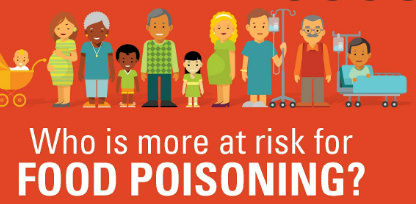 ¿Quién corre más riesgo de sufrir un envenenamiento alimentario?
Los 5 Principales Patógenos de Enfermedades Transmitas por los Alimentos
Prevención de Enfermedades Transmitidas por los Alimentos
Entrenamiento
Crear una Cultura de Seguridad Alimentaria es toda nuestra responsabilidad
Seguir un conjunto de valores compartidos para producir y suministrar alimentos seguros 
Conocer los riesgos asociados a los alimentos preparados y servidos 
Conocer porque es importante manejar el riesgo 
Demostrar que los riesgos se manejan eficazmente
El Control Activo de la Administración
La responsabilidad de proporcionar alimentos seguros para el consumidor mediante el desarrollo y la implementación de sistemas de administración de la seguridad alimentaria para prevenir, reducir y eliminar la aparición de factores de riesgo de enfermedades transmitidas por los alimentos. 
El cuidado razonable es cuando la administración toma todas las precauciones  razonables para evitar cometer una violación del CÓDIGO ALIMENTARIO DE LA FDA
Peligros Comunes de la Seguridad Alimentaria
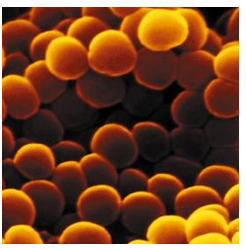 Biológicos 
Bacterias, Hongos, Virus, Parásitos
Químicos
Alergenos, Pesticidas, Limpiadores, 
Veneno/toxinas de origen natural
Físicos  
Metal, Vidrio, Plástico, Rocas, Uñas, Cabellos
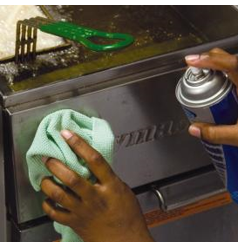 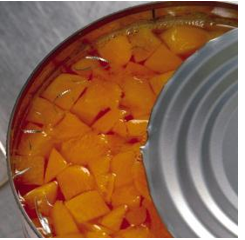 Los Factores Más Comunes que Contribuyen a las Enfermedades Transmitidas por los Alimentos
Temperaturas de los Alimentos
Cocción 
Refrigeración 
Mantenimiento en caliente/frío
Recalentamiento
Fuente Aprobada
Contaminación Cruzada 
Limpieza y Desinfección Deficientes
Higiene Personal
Factores que Influyen en el Crecimiento de los Patógenos
Alérgenos Alimentarios
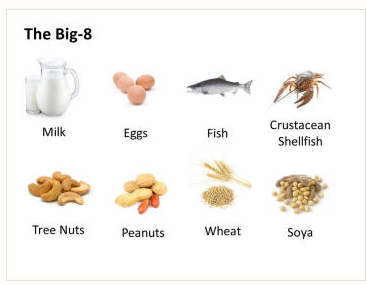 Alérgenos Alimentarios
Reacciones alérgicas a los alimentos:
Urticaria, picazón, hormigueo en la boca, hinchazón de labios, lengua o cara, murmullo en el pecho, dificultad para respirar, diarrea, vómitos o mareos.
Reacción alérgica grave estrechamiento de las vías respiratorias, dificultad para respirar, shock, pérdida de conciencia. Anafilaxia o shock anafiláctico.
Alergia alimentaria frente a intolerancia alimentaria:  
Una alergia alimentaria es una reacción anormal del sistema inmunitario del organismo a las proteínas de los alimentos. 
Una intolerancia alimentaria es cuando el sistema digestivo es incapaz de digerir ciertos alimentos.
Alérgenos Alimentarios
El contacto cruzado se produce cuando un alérgeno se transfiere inadvertidamente de un alimento que lo contiene a otro que no lo contiene. 
Como Prevenir del Contacto Cruzado
Almacenamiento- separe y etiquete los alimentos con alérgenos
Manipulación- limpiar y desinfectar los utensilios y las superficies después del contacto con los alérgenos.
Superficies de cocción: el calor no elimina los alérgenos. Limpiar entre cada uso.
Lavado de manos con frecuencia durante la preparación y el servicio
Servicio de buffet- etiquetar los utensilios de servicio y comunicarlo a los clientes
Alérgenos Alimentarios
Unidad 1- Repaso
Los niños son más susceptibles de contraer una enfermedad de origen alimentario que los adultos.   VERDADERO o FALSO
Cada año mueren unas 3.000 personas por enfermedades de origen alimentario.  VERDADERO o FALSO
La mayoría de las bacterias necesitan alimento, acidez, temperatura, tiempo, oxígeno y _______ para crecer. 
Una población muy susceptible son los niños, los adultos mayores y _________________. 
Un hueso es un peligro químico para la seguridad alimentaria.  VERDADERO o FALSO
Respuestas del Repaso de la Unidad:
Los niños son más susceptibles de contraer una enfermedad de origen alimentario que los adultos.   VERDADERO 
Cada año mueren unas 3.000 personas por enfermedades de origen alimentario.  VERDADERO
La mayoría de las bacterias necesitan alimento, acidez, temperatura, tiempo, oxígeno y humedad para crecer.  
Una población muy susceptible son los niños, los adultos mayores y las embarazadas y los inmunocomprometidos. 
Un hueso es un peligro químico para la seguridad alimentaria. FALSO
UNIDAD DOS:  Comprar y Recibir Alimentos
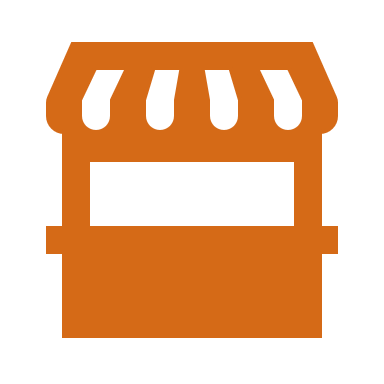 Flujo de Alimentos
**Cuanto mayor sea el numero de pasos, mayor será el riesgo de que se produzca un peligro para la seguridad alimentaria.
Comprar y Recibir: Las Mejores Prácticas
Obtener alimentos de una fuente autorizada
Un proveedor autorizado es aquel que debe rendir cuentas a una Autoridad Reguladora. 
Diferentes alimentos pueden requerir diferentes Agencias Reguladoras.
Las frutas y verduras frescas pueden requerir la certificación de BPA (Buenas Prácticas Agrícolas)
Los alimentos procesados pueden requerir BPF (Buenas Prácticas de Fabricación)
Carnes, Aves y los Productos lácteos son  regulados por el USDA
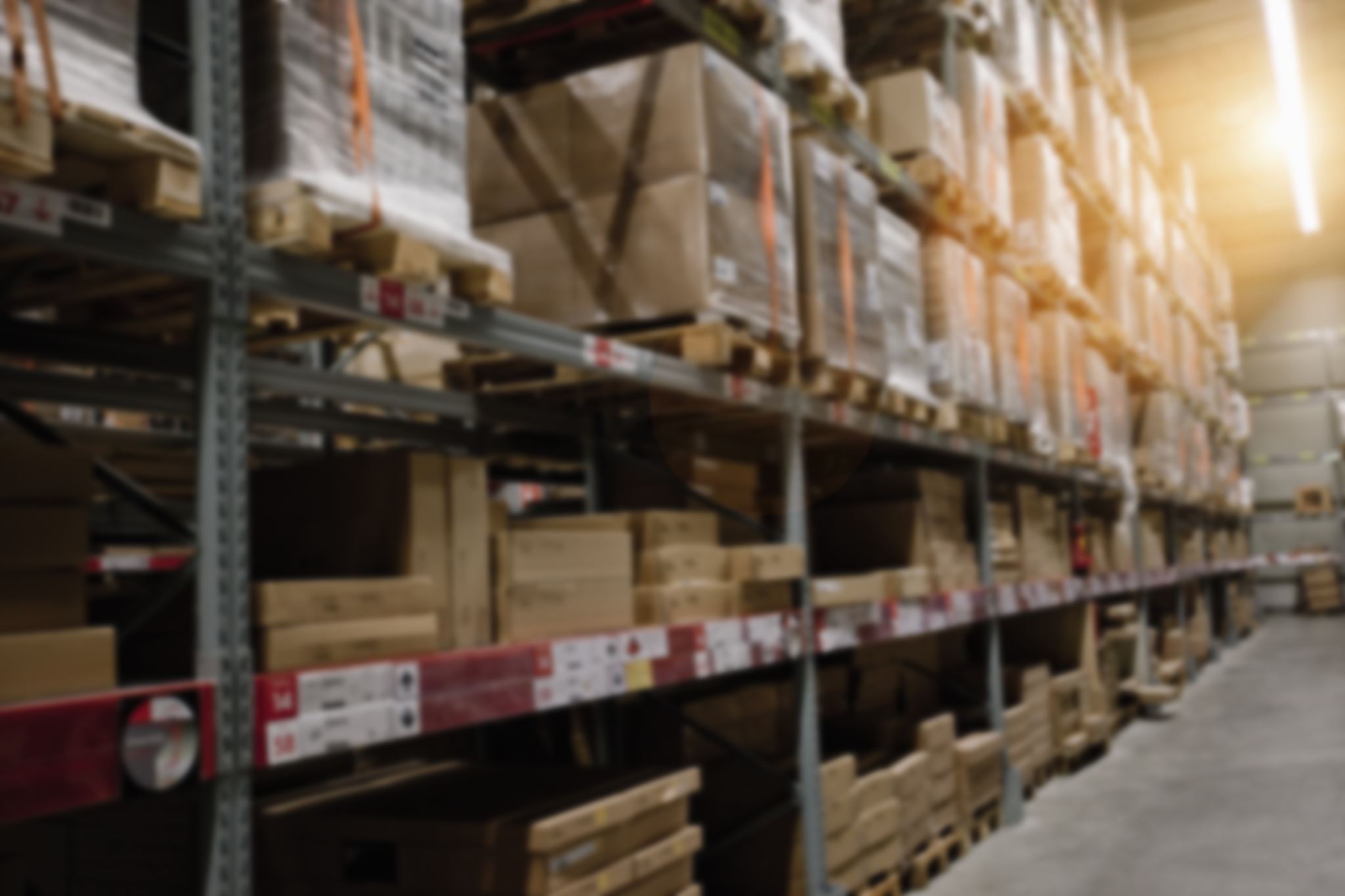 Requisitos de Suministro Aprobados
Cumplir con las normas reglamentarias de operación
Los vehículos de reparto tienen un aspecto y un olor limpios
El almacén sigue los procedimientos BPA/BPF
Entregas programadas a una hora conveniente para el establecimiento alimentario 
Vehículo de reparto esta diseñado para mantener temperaturas congeladas; 41F o menos; 135F o más
Proporcionar una póliza escrita para las devoluciones/retiradas
El envasado está limpio/sin daños
No hay evidencia de plagas
Comprar y Recibir: Los Requisitos de los Establecimientos Alimentarios
Programar las entregas a la hora que más le convenga- no hay entregas nocturnas 
Capacitar a los empleados en los procedimientos correctos al recibir (es decir, rechazar los alimentos fríos que no estén congelados o a 41F o menos). 
Verificar las facturas
Revisar las temperaturas
Revisar las fechas
Etiquetar los artículos con la fecha de cuando se recibió
Área limpia e iluminación adecuada
Equipo limpio(carretillas, carros)
Trasladar rápidamente los artículos perecederos al almacén (congelador/refrigerador)
Programar sólo un proveedor a la vez
Separar los alimentos rechazados de los aceptados
Razones para Rechazar las Entregas de Alimentos
Conservación inadecuada en frío o en caliente
Los alimentos han superado la fecha de caducidad.
Los alimentos congelados tienen grandes cristales de hielo (indican que se han descongelado y vuelto a congelar) 
Los alimentos enlatados están abollados, tienen goteos, los extremos están hinchados o sin etiquetas
Presencia de plagas o actividad de plagas
Paquete dañado, y el contenido está goteando
Los alimentos no cumplen las especificaciones aprobadas
Cualquier alimento procedente de una cocina casera que no haya sido inspeccionado
Unidad 2- Repaso
Puede recibir latas abolladas si sólo tiene una abolladura grande.  VERDADERO o FALSO
Se debe comprobar la temperatura de la leche antes de introducirla en refrigerador.  VERDADERO o FALSO
Los alimentos congelados con cristales de hielo se pueden colocar en el congelador inmediatamente.  VERDADERO o FALSO
Las marcas de mordida de roedor en los alimentos empacados son un signo de actividad de la plaga y los alimentos deben ser rechazados.  VERDADERO o FALSO
Respuestas del Repaso de la Unidad:
Puede recibir latas abolladas si sólo tiene una abolladura grande. FALSO
Se debe comprobar la temperatura de la leche antes de introducirla en la nevera.  VERDADERO
Los alimentos congelados con cristales de hielo pueden colocar en el congelador inmediatamente.  FALSO
Las marcas de mordida de roedor en los alimentos empacados son un signo de actividad de la plaga y los alimentos deben ser rechazados.  VERDADERO o FALSO
UNIDAD TRES: Almacenamiento
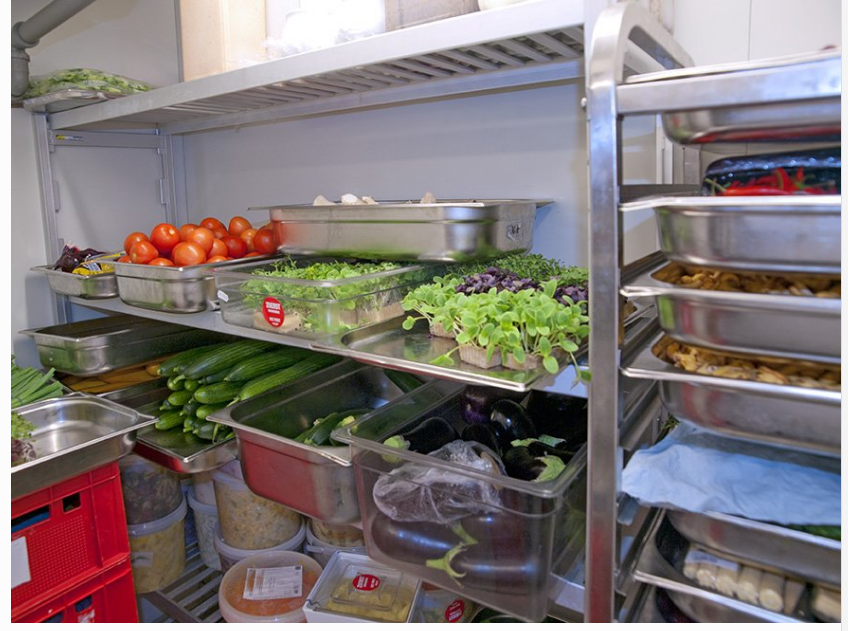 Almacenamiento de Alimentos
Un almacenamiento inadecuado puede afectar la calidad de los alimentos y provocar su desperdicio debido a su deterioro.
Un almacenamiento inadecuado puede aumentar el riesgo de contaminación cruzada y la posibilidad de contraer enfermedades alimentarias.
Control de Temperatura por Tiempo para la Seguridad (TCS por sus siglas en Inglés)
Los alimentos TCS son aquellos que requieren un control estricto del tiempo y la temperatura durante su almacenamiento, cocción, refrigeración y conservación para limitar el crecimiento de patógenos y/o la formación de toxinas. 
¿Es la comida un alimento TCS? 
Acidez
Actividad del agua (Aw)
Combinación de acidez y actividad del agua
Cocción
Envasado
Ejemplos de Alimentos TCS
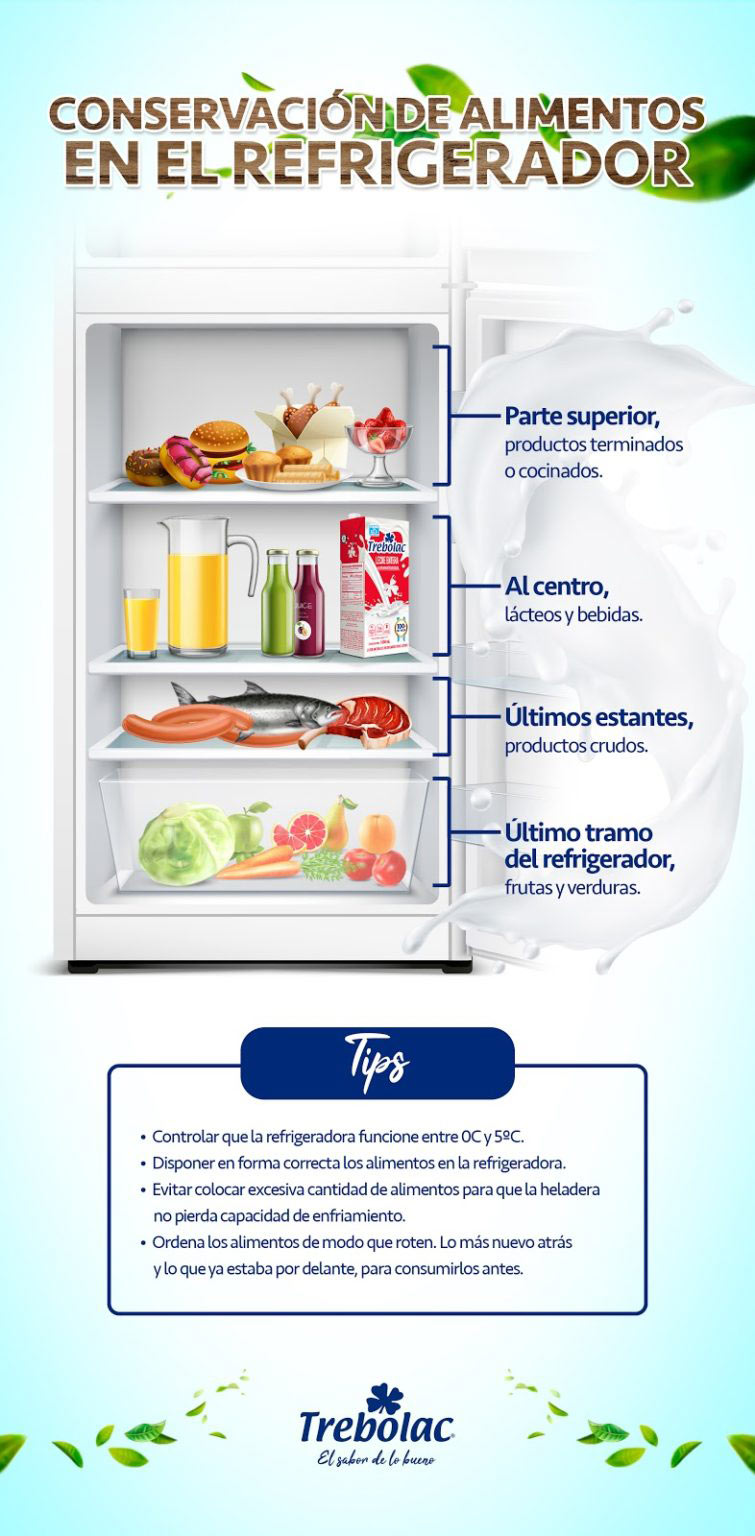 Almacenamiento Adecuado de Alimentos en Refrigeradores y Congeladores
Almacenamiento de Refrigeración Adecuado
Capacitar al personal sobre el etiquetado correcto y la colocación de alimentos en el refrigerador
Etiquetar los alimentos e incluir fechas
Rotar la reserva (FIFO-first in=first out El primero en entrar, el primero en salir)
No sobrecargue los refrigeradores
Prevenir la contaminación cruzada (alimentos crudos con alimentos listos para comer)
Tener una circulación de aire adecuada
Inspeccionar y limpiar el refrigerador
Iluminación adecuada velas de 10 pies
Mantenga el refrigerador lejos de la pared y a una altura mínima de 6" pulgadas del piso. 
Mantenga los alimentos en el refrigerador a corto plazo
Mantenga la temperatura de los alimentos a 41F o menos. La temperatura del aire ambiente del refrigerador debe ser de 38F o menos. 
Monitoree y registre las temperaturas del refrigerador. El termómetro debe colocarse cerca de la puerta (el lugar más cálido en el refrigerador).
Listo Para Comer- Fecha Marcada
La congelación detiene el reloj de la fecha marcada.
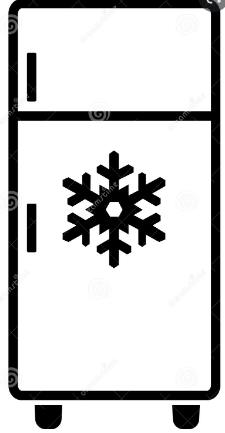 Almacenamiento Adecuado de los Alimentos Congelados
Etiquete y feche (evite que se quemen en el congelador)
Rote los alimentos (FIFO, el primero en entrar, el primero en salir)
Evite la contaminación cruzada
Circulación de aire adecuada
Inspeccione y limpie el congelador con frecuencia
Iluminación adecuada Velas de 10 pies
Mantenga el congelador alejado de la pared y a una altura mínima 6” pulgadas del piso 
Mantener la temperatura para que los alimentos permanezcan congelados
Controle la temperatura del congelador colocando un termómetro en la puerta o cerca de ella.
Almacenamiento Adecuado de Alimentos Secos
Etiquetar los alimentos y fecharlos
Rotar la reserva (FIFO-first in=first out El primero en entrar, el primero en salir)
Los alimentos sin envasar se almacenan en contenedores a prueba de plagas con tapas herméticas y la etiqueta adecuada
Evite la contaminación cruzada con alimentos que contengan alérgenos
Almacene las estanterías lejos de las paredes y a una altura mínima de 6" pulgadas del piso
Iluminación adecuada velas de 10 pies
Vigile la zona para detectar actividad de plagas
Limpieza adecuada e inmediata de derrames
Temperatura del aire adecuada de 50-70F; humedad relativa 50-60%.
Almacenamiento Químico Adecuado
Unidad 3- Repaso
Los alimentos TCS almacenados en 41F o menos pueden ser almacenados hasta por 7 días.   VERDADERO o FALSO
Los alimentos deben almacenarse a una altura mínima del piso en las zonas de almacenamiento seco al menos 12".  VERDADERO o FALSO
Los refrigeradores deben tener velas de luz de al menos 10 pies.  VERDADERO o FALSO
El termómetro debe colocarse en la parte más caliente del refrigerador cerca o en la puerta.   VERDADERO o FALSO
Los productos químicos deben almacenarse en el recipiente original.   VERDADERO o FALSO
Respuestas del Repaso de la Unidad
Los alimentos TCS almacenados en 41F o menos pueden ser almacenados hasta por 7 días.  VERDADERO 
Los alimentos deben almacenarse a una altura mínima del piso en las zonas de almacenamiento seco al menos 12".  FALSO
El refrigerador debe tener velas de luz de al menos 10 pies.  VERDADERO 
El termómetro debe colocarse en la parte más caliente del refrigerador cerca o en la puerta.   VERDADERO
Los productos químicos deben almacenarse en el recipiente original. VERDADERO
CUARTA UNIDAD-Preparación y Cocción
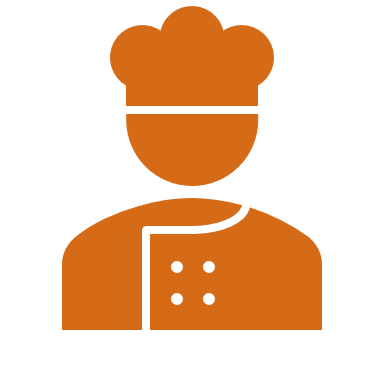 Cocción
Las combinaciones de tiempo de cocción y temperatura están diseñadas para reducir los patógenos en los alimentos a un nivel seguro. 
La reducción de patógenos a niveles seguros requiere conocer, cocinar, medir, monitorear y registrar las temperaturas internas mínimas correctas y los tiempos de los alimentos.
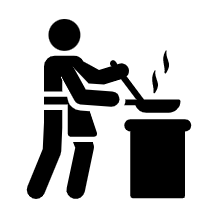 Factores de la Velocidad de Cocción
Descongelación de Alimentos Congelados
Temperaturas Mínimas de Cocción Adecuadas
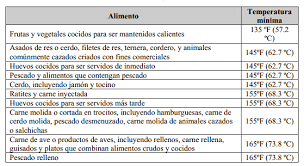 Cocinar en el Microondas
Los alimentos deben cocinarse a una temperatura interna mínima de 165F.
Los alimentos deben cubrirse para retener la humedad y revolverse/girarse durante el proceso de cocción. 
Los alimentos deben permanecer cubiertos y reposar durante 2 minutos antes de ser servidos.
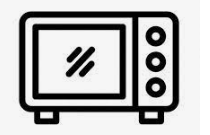 Recalentar los Alimentos
Mantener los Alimentos
Mantener Caliente
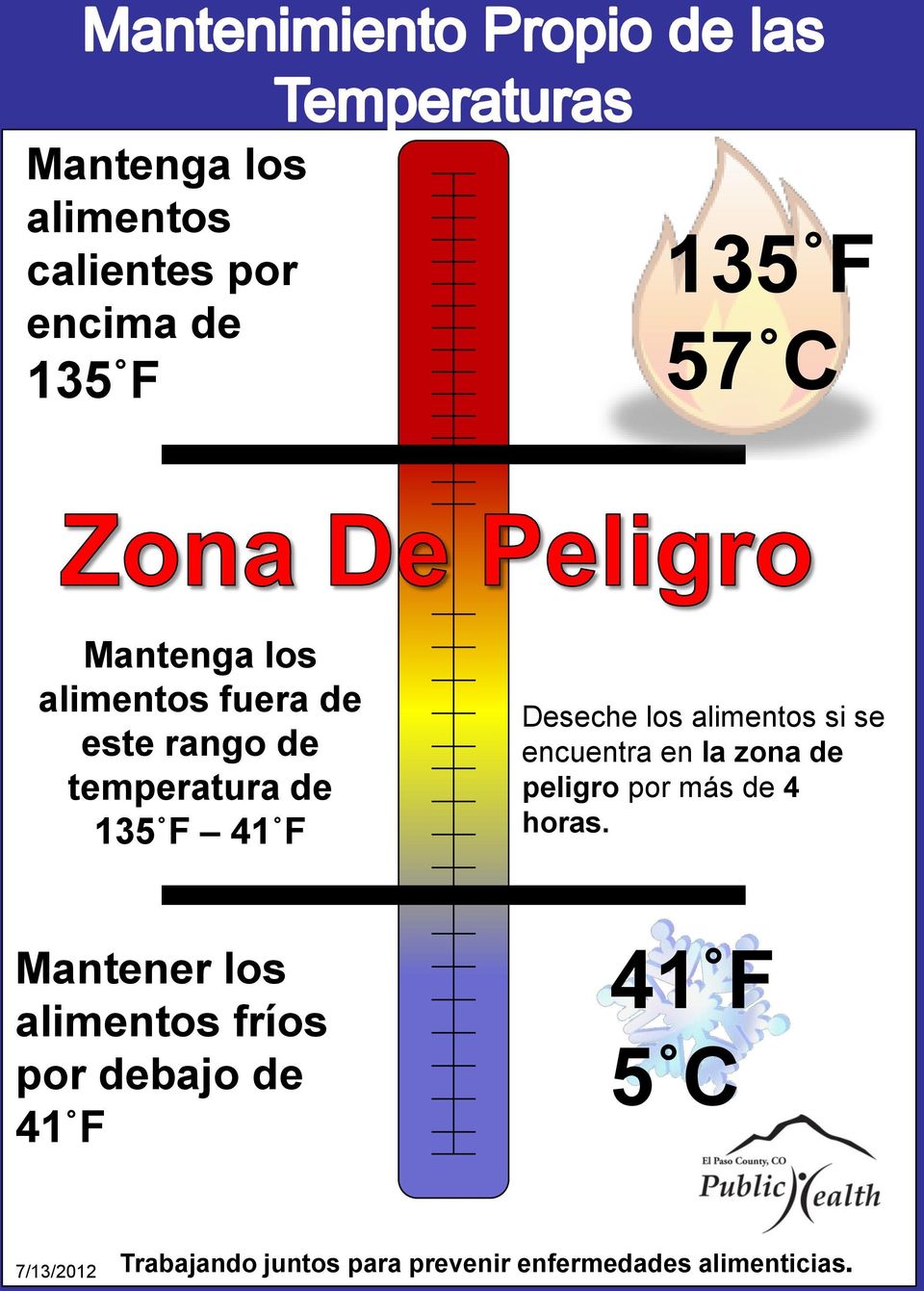 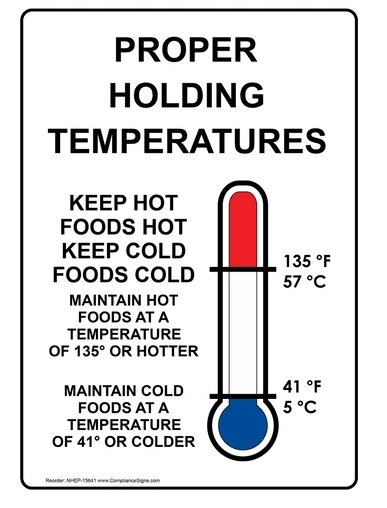 Los alimentos deben mantenerse calientes a 135F o más hasta que se le sirvan al consumidor.
Mantener en Frío
Los alimentos deben mantenerse fríos a 41F o menos hasta que se le sirvan al consumidor.
Comprobar la Temperatura de los Alimentos
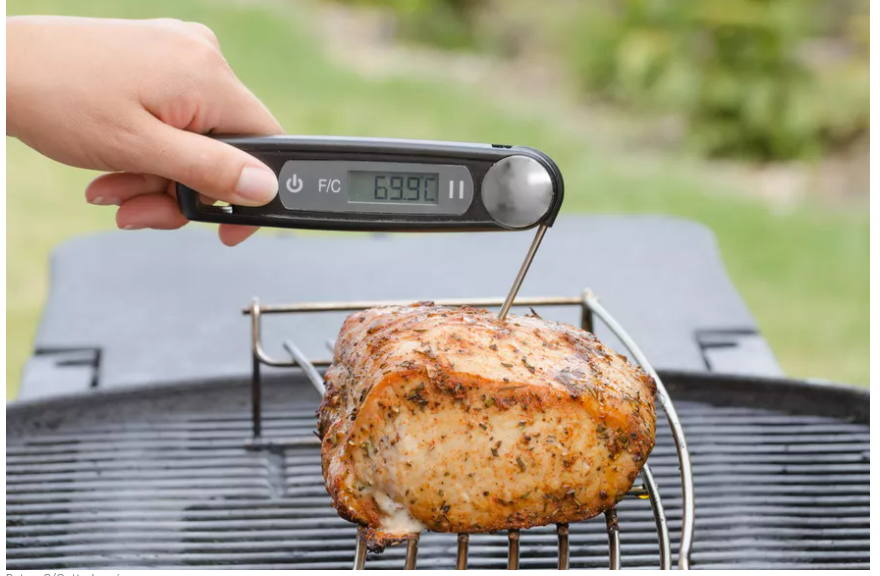 El termómetro es el mejor método para comprobar la temperatura de los alimentos. 
Siga las instrucciones del fabricante del termómetro  
Mida la temperatura central de los alimentos TCS.
Inserte un termómetro de sonda limpio y desinfectado en el centro de la parte más gruesa de los alimentos
Revuelva los alimentos líquidos antes de medirlos para garantizar una temperatura uniforme.
Los termómetros deben calibrarse diariamente o cuando se caen para garantizar la precisión.
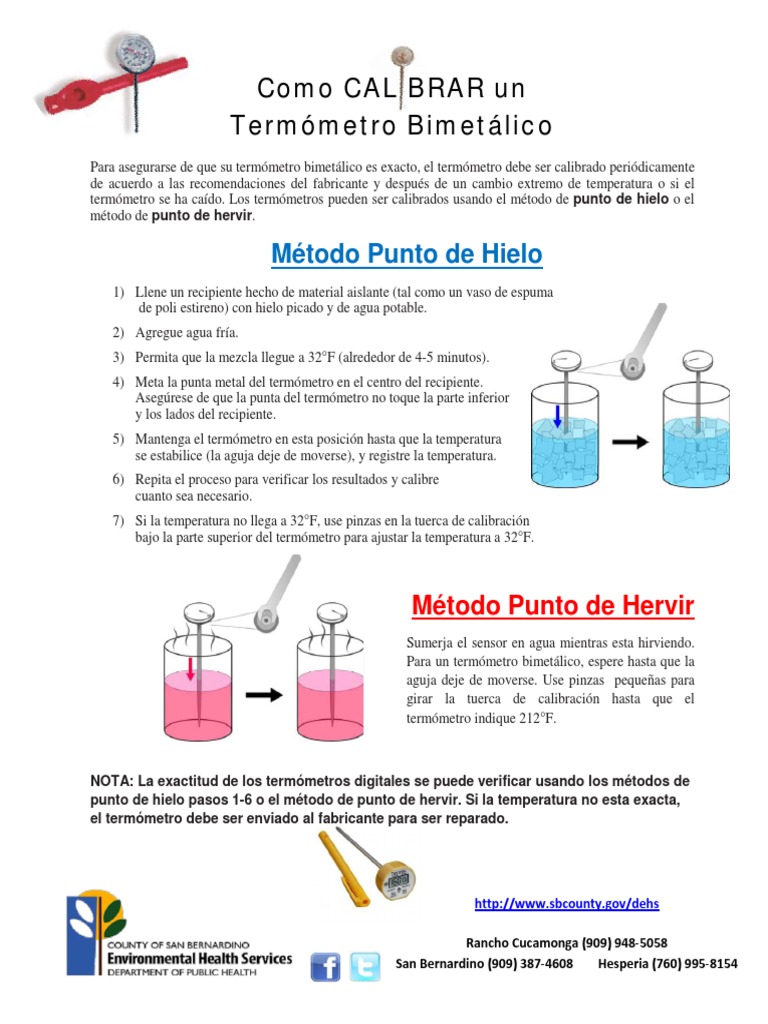 Método Punto de 
Hervir
Método Punto  de Hielo
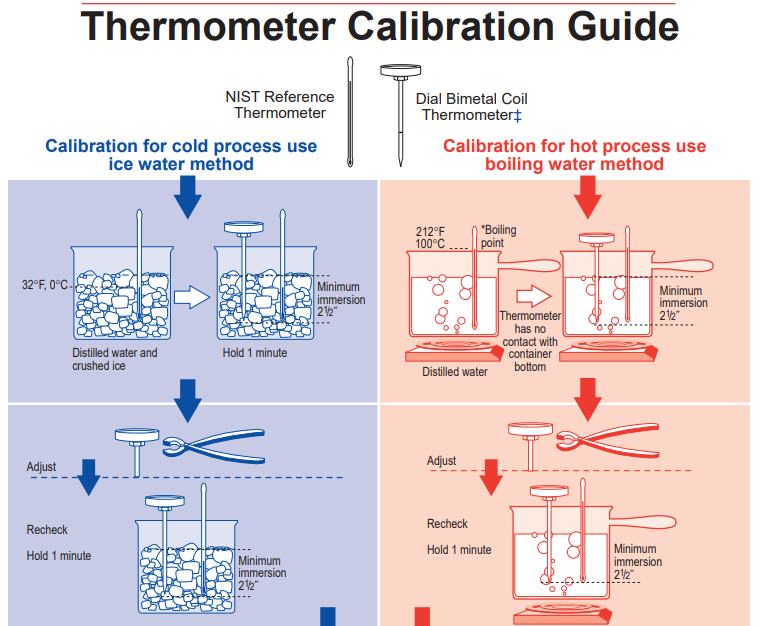 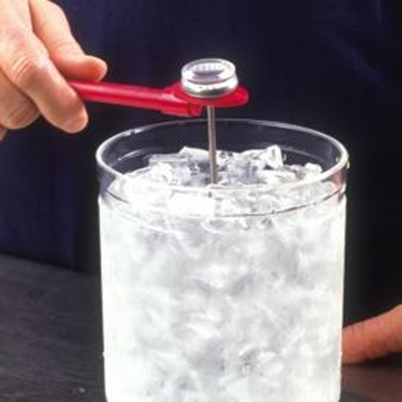 Advertencia al Consumidor
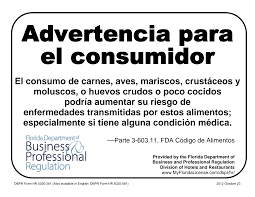 El Código de Alimentos de la FDA exige una advertencia al consumidor para cualquier alimento de origen animal como carne de res, huevos, pescado, cordero, leche, cerdo, aves de corral o marisco que esté crudo, poco cocinado o NO procesado de otro modo para eliminar/reducir patógenos y que se ofrezca listo para el consumo. 
La advertencia al consumidor le informa de que existe un riesgo en los alimentos no cocinados/no procesados listos para el consumo.  
La advertencia al consumidor puede informarse por medio de folletos, menús, etiquetas, carpas, pancartas u otro tipo de comunicación escrita efectiva.
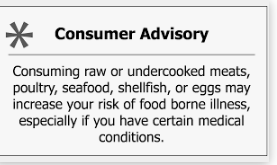 Unidad 4- Repaso
La temperatura mínima de cocción interna de las aves de corral es de 165F.  VERDADERO O FALSO
Las advertencias a los consumidores sólo deben estar escritas en el menú.       VERDADERO o FALSO
Existen 2 métodos para calibrar los termómetros de alimentos:  Punto de Hervor y Punto de Congelación.   VERDADERO o FALSO
La comida caliente debe mantenerse en 145F hasta que se le sirva al consumidor.   VERDADERO o FALSO
TCS alimentos recalentados deben alcanzar 165F antes de servirle al consumidor.   VERDADERO o FALSO
Respuestas del Repaso de la Unidad:
La temperatura mínima de cocción interna de las aves de corral es de 165F.  VERDADERO 
Las advertencias a los consumidores sólo deben estar escritas en el menú.       FALSO
 Existen 2 métodos para calibrar los termómetros de alimentos:  Punto de Hervor y Punto de Congelación.   VERDADERO 
La comida caliente debe mantenerse en 145F hasta que se le sirva al consumidor.   FALSO
TCS alimentos recalentados deben alcanzar 165F antes de servirle al consumidor.   VERDADERO
UNIDAD 
CINCO- CONTROL DE TIEMPO Y TEMPERATURA PARA LA SEGURIDAD
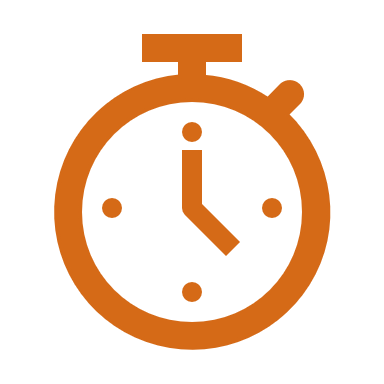 Enfriamiento
El enfriamiento de alimentos es un proceso alimentario arriesgado debido a las bacterias que forman esporas.
Algunas bacterias pueden formar esporas resistentes al calor y a otras condiciones desfavorables. 
Entre las bacterias formadoras de esporas capaces de desarrollar toxinas se encuentran Bacillus cereus, Clostridium Perfringens y Clostridium botulinum.
La refrigeración adecuada de los alimentos puede evitar el crecimiento de bacterias formadoras de esporas y la formación de toxinas.
Las esporas no se pueden matar hirviéndolas, cocinándolas normalmente, secándolas, congelándolas ni con la mayoría de los desinfectantes.
Enfriamiento
Los alimentos enfriados adecuadamente se pueden almacenar a 41F o menos por hasta 7 días
La congelación detiene el reloj, el reloj se reinicia cuando se descongela. 
Si mezcla alimentos viejos con nuevos, utilice la fecha más antigua.  
Por ejemplo, la ensalada de pollo se hace con pollo cocido y enfriado el 7/21. La ensalada de pollo se hace el 7/23.  La ensalada de pollo se prepara el 23 de julio. La ensalada de pollo deberá marcarse con la fecha de desecho del 7/27. Empezará a contar 7 días a partir de la fecha inicial de cocción/enfriamiento del pollo, el 7/21.  
Minimice las sobras, cocine en pequeñas tandas.
Procedimientos de Enfriamiento Adecuados: 2 Etapas
Seguridad Alimentaria - Refrigeración en Dos Fases
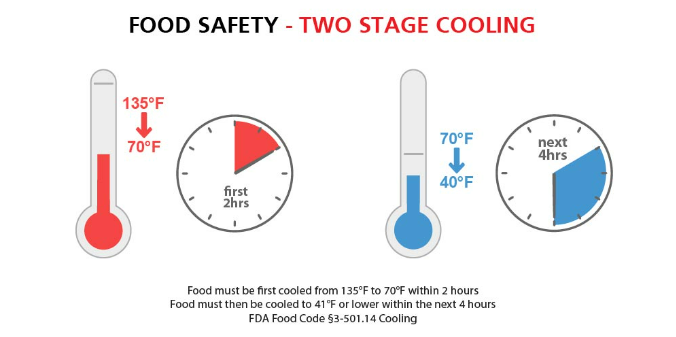 2 Horas
4 Horas
Los alimentos deben enfriarse primero a partir de 135 a 70 grados Fahrenheit en un plazo de 2 horas
Los alimentos deben enfriarse a 41 grados Fahrenheit o menos en las 4 horas siguientes. 
Código alimentario de la FDA 3-501.14 Enfriamiento
Factores de Enfriamiento
El Tiempo como Control de Salud Pública
Se puede controlar el crecimiento de las bacterias de 2 maneras: 
TIEMPO 
Temperatura.  
Algunos alimentos son difíciles de mantener calientes o fríos (Pizza). 
Los alimentos TCS pueden permanecer sin control de temperatura hasta 4 horas. 
Debe tener procedimientos escritos por adelantado
Etiquete los alimentos con la hora de inicio
La temperatura de inicio de los alimentos debe ser 135F o 41F
Desechar después de 4 horas
No se pueden recalentar ni enfriar alimentos
Si los alimentos se vigilan y no superan los 70F, se pueden mantener durante 6 horas.
Procesos Especializados
Algunos procesos alimentarios son muy arriesgados. Estos procesos requieren planes para controlar los peligros. 
Se necesitará la aprobación de la Agencia Reguladora para estos procesos.  
Los Alimentos procesados especialmente incluyen:
Alimentos curados o curtidos
Ahumar alimentos para conservarlos
Envasado con oxígeno reducido
Procesamiento personalizado de animales
Acidificación  
Operar un tanque de mariscos
Unidad 5- Repaso
Los alimentos pueden permanecer sin control de temperatura durante 7 horas.  VERDADERO o FALSO
Los líquidos se enfrían más rápido que los sólidos.  VERDADERO o FALSO
El recipiente ideal para enfriar alimentos es 4-5" en profundidad.   VERDADERO o FALSO 
La acidificación es un proceso especializado.  VERDADERO o FALSO
Los alimentos enfriados adecuadamente pueden almacenarse en el refrigerador hasta 7 días.   VERDADERO o FALSO
Respuestas del Repaso de la Unidad:
Los alimentos pueden permanecer sin control de temperatura durante 7 horas.  FALSO
Los líquidos se enfrían más rápido que los sólidos.  VERDADERO
El recipiente ideal para enfriar alimentos es 4-5" en profundidad.  FALSO 
La acidificación es un proceso especializado.  VERDADERO 
Los alimentos enfriados adecuadamente pueden almacenarse en el refrigerador hasta 7 días.   VERDADERO
UNIDAD SEIS – Higiene Personal y Enfermedades Reportables
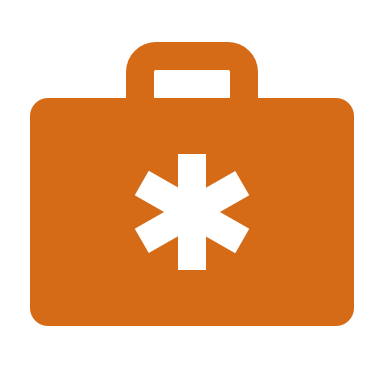 Higiene Personal
Un paso esencial en la prevención de enfermedades transmitidas por alimentos es una buena higiene personal. Los patógenos se pueden pasar de la piel o de la ropa a la comida o a las superficies que entran en contacto con los alimentos. 
Use un gorro limpio o una redecilla para el cabello
Usar ropa exterior limpia
Quítese el delantal cuando salga de la cocina
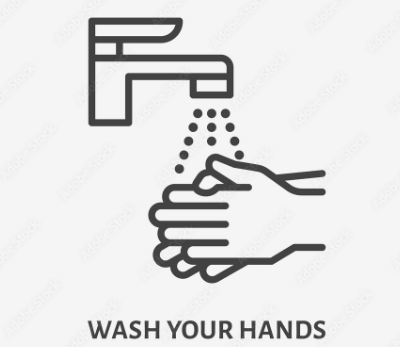 Higiene Personal- Manos
Las manos, al igual que los guantes y la ropa sucia, pueden contaminar los alimentos.
Manos
Mantenga sus uñas limpias y cortas
No utilice esmalte de uñas
No utilice uñas postizas
Cubra las cortadas y las llagas con una venda y un guante.  
Lávese las manos, lávese las manos, lávese las manos
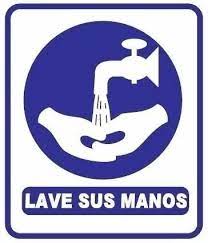 Lavarse las Manos Correctamente
Utilice siempre un lavamanos, no un fregadero de platos.
El lavamanos debe tener un flujo adecuado de agua de 100F
Manos mojadas, muñecas, brazos agua tibia y jabón
Frote el jabón durante 10-15 segundos
Enjuague 
Séquese con papel absorbente
Cierre el grifo con una toalla de papel
Los desinfectantes de manos no sustituyen a un lavado de manos adecuado y eficaz
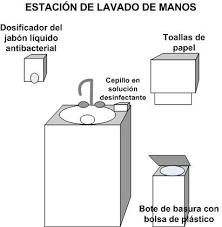 Requisitos del Lavado de Manos
Flujo adecuado de agua de 100F 
Jabón
Toalla de papel 
Bote de basura
Cartel con recordatorio de lavarse las manos
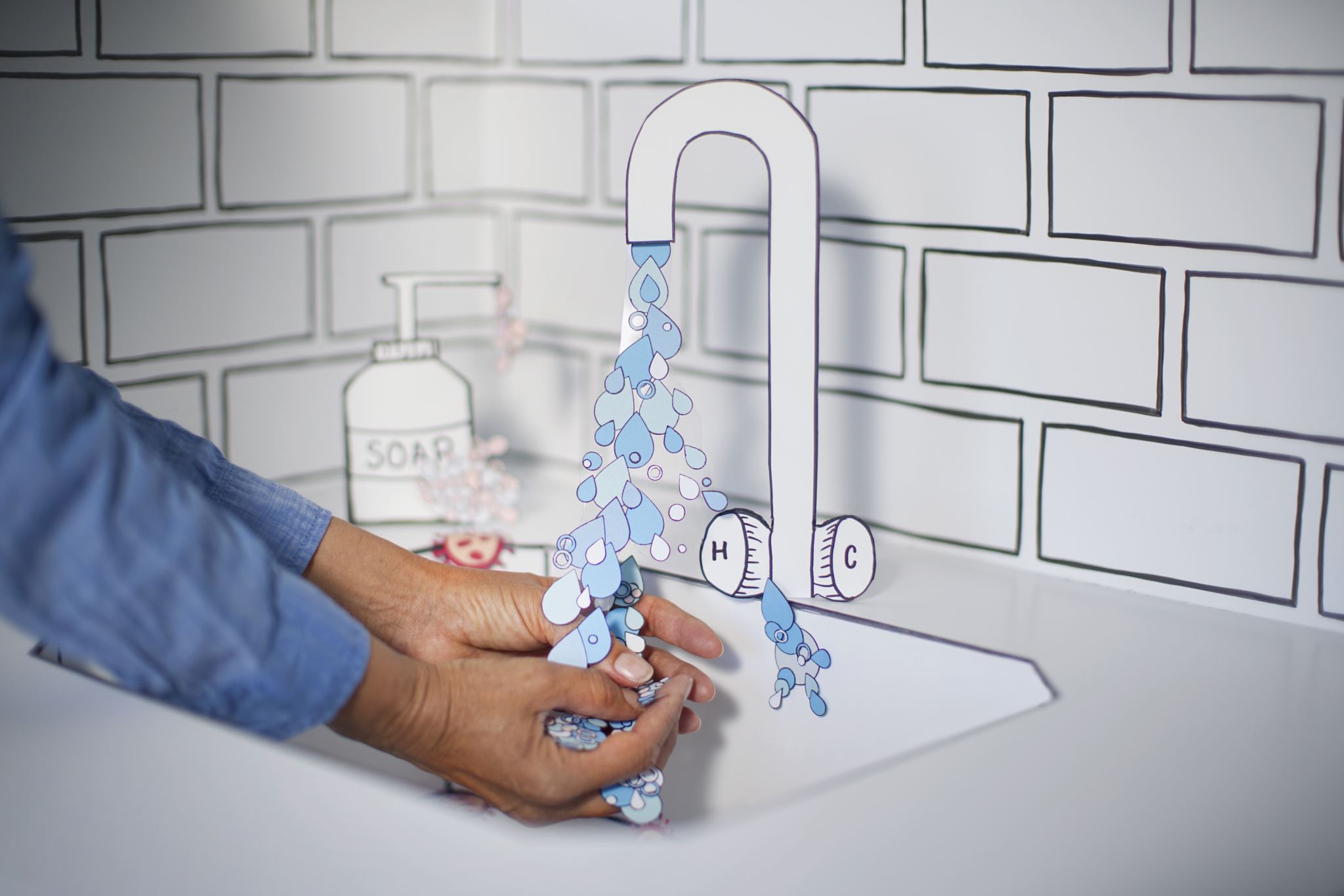 Cuándo Lavarse las Manos
Antes-
Comenzar a trabajar
Tocar comida cruda 
Tocar alimentos listos para comer
Ponerse guantes
Durante-
La preparación de alimentos a menudo
El cambio entre alimentos crudos y cocinados
El cambio entre alimentos crudos y alimentos listos para comer
Después-
Manipular de alimentos crudos
Ir al baño
Toser, estornudar, sonarse la nariz
Tocarse el cuerpo
Limpiar
Cambiarse los guantes
Hacer una pausa
Tocar dinero
Cualquier actividad que pueda contaminar las manos
Jabón
F
C
Reportar  Enfermedades
El personal enfermo puede contaminar los alimentos y propagar enfermedades en la cocina y a otras personas. 
No permita que el personal enfermo trabaje mientras esté enfermo. 
Siga el Plan de Salud del Empleado del establecimiento alimentario. 
Siga los planes escritos del establecimiento alimentario para limpiar vómitos y diarrea.
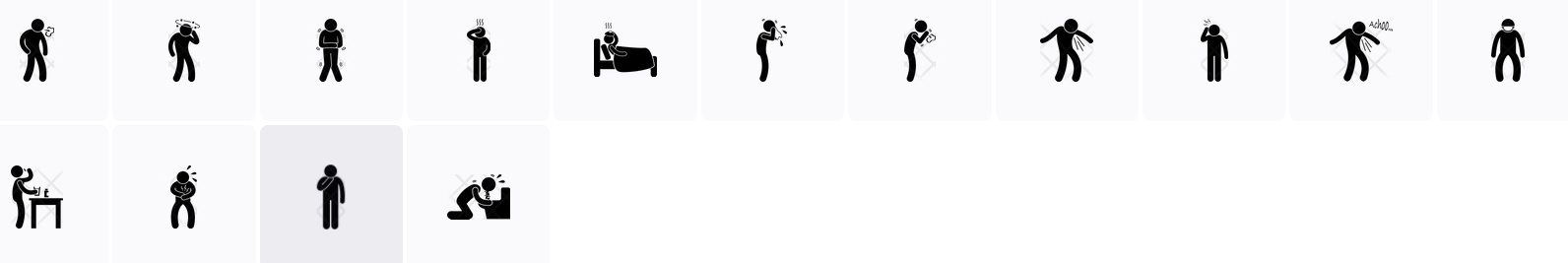 Plan de Salud del Empleado
Si necesita una copia de este cartel, póngase en contacto con el inspector asignado
Plan de Limpieza de Vómitos y Diarreas
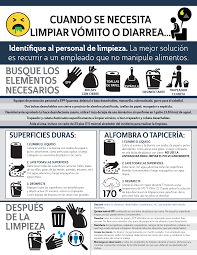 Si necesita una copia de este plan, póngase en contacto con el inspector asignado
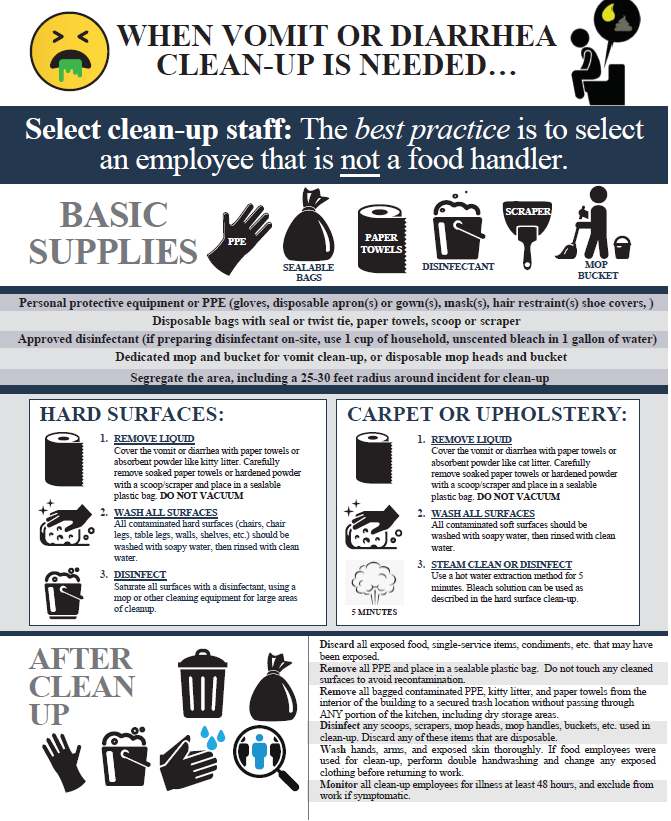 Unidad 6- Repaso
Las manos se pueden lavar en un fregadero de preparación de alimentos si se dispone de jabón y toallas.   VERDADERO o FALSO
El proceso completo de lavado de manos debe durar 40 segundos.         VERDADERO o FALSO
Se puede utilizar desinfectante de manos para sustituir el lavado de manos.                VERDADERO o FALSO
Hay que lavarse las manos después de manipular dinero.                           VERDADERO o FALSO
Las personas que manipulan los alimentos deben seguir El Plan de Salud del Empleado del establecimiento alimentario.  VERDADERO o FALSO
Respuestas del Repaso de la Unidad:
Las manos se pueden lavar en un fregadero de preparación de alimentos si se dispone de jabón y toallas.   FALSO
El proceso completo de lavado de manos debe durar 40 segundos.      FALSO
Se puede utilizar desinfectante de manos para sustituir el lavado de manos.            FALSO
Hay que lavarse las manos después de manipular dinero.                           VERDADERO 
Las personas que manipulan los alimentos deben seguir El Plan de Salud del Empleado del establecimiento alimentario.  VERDADERO
UNIDAD SIETE- Limpieza y Desinfección
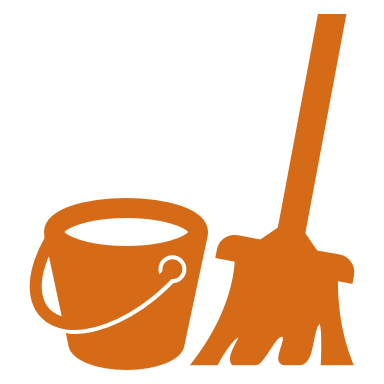 Limpieza y Desinfección
Limpieza y Desinfección
¿Por qué?
Reducir el riesgo de contaminación biológica
Eliminar los alimentos, reduciendo las bacterias en una superficie
Proteger los alimentos de la contaminación
Evitar atraer plagas
Mantener un entorno seguro
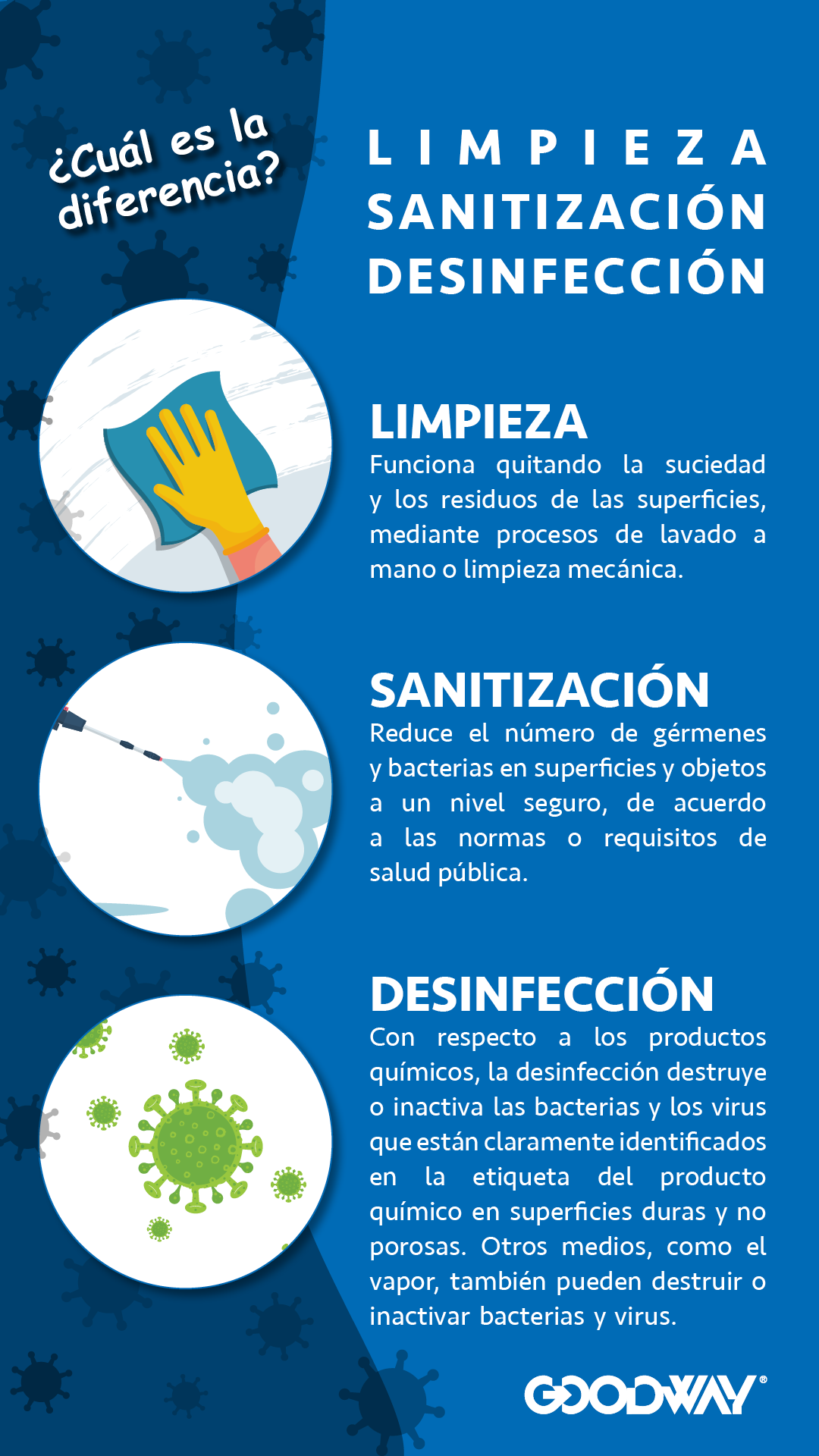 Limpieza y Desinfección
¿Qué hay que limpiar? 
 Todas las superficies*
Manijas, puertas, estanterías
Interruptores
Botes de basura
¿Qué hay que desinfectar?
Todas las superficies en contacto con alimentos
Tabla de cortar
Mesas de preparación
Utensilios
Cortadoras, Batidoras, Cuchillos, Pinzas
Recipientes
Artículos de servicio
*Todas las superficies se pueden limpiar y desinfectar
Limpieza y Desinfección
¿Cuándo?
Todas las superficies de contacto con alimentos deben limpiarse y desinfectarse con frecuencia. 
El Código de Alimentos de la FDA requiere cada 4 horas cuando se utiliza a temperatura ambiente. 
Limpiar y desinfectar 
Antes de usar equipo o utensilios
Antes de cambiar a otro tipo de alimento
Tan a menudo como sea posible (cada 4 horas de uso constante)
Final del turno
Siempre que exista riesgo de contaminación
Limpieza y Desinfección
Cómo limpiar y desinfectar:
Manual
Utilizando el fregadero de 3 compartimentos
Mecánico
Utilizando de una máquina lavavajillas
Limpiando los equipos fijos
Procedimientos manuales de limpieza en el lugar
Método de Lavado Manual
Prelavado y preraspado
2. Lavar a 110F
3. Enjuagar
4. Desinfectar
5. Secar al aire
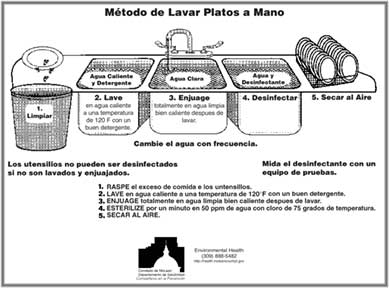 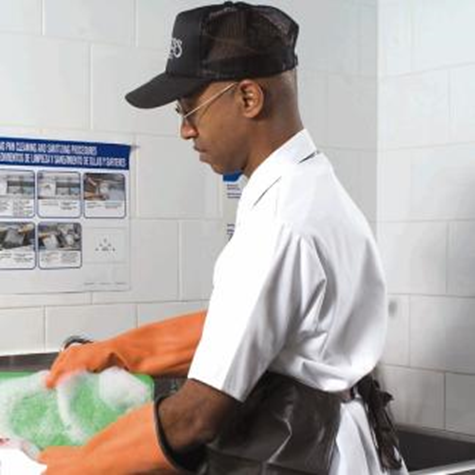 Cómo Desinfectar
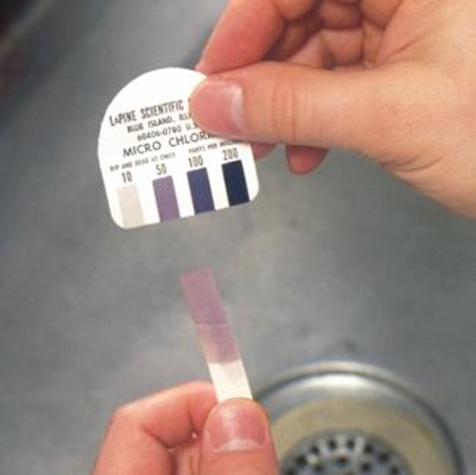 Limpieza y Desinfección Tiras Reactivas
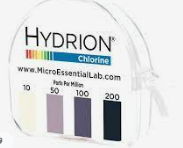 Siga siempre las instrucciones del fabricante y controle la concentración del desinfectante con tiras reactivas.  
Quat 
Cloro
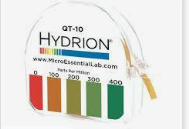 Seguridad de los Productos Químicos
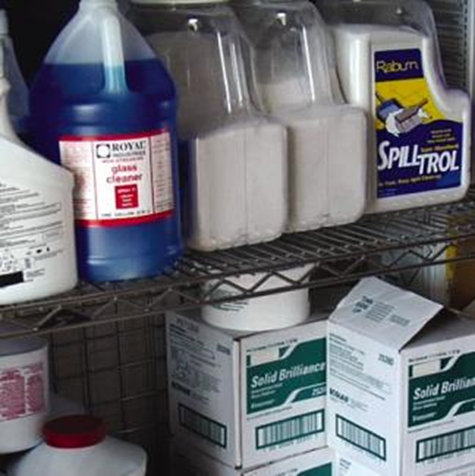 Las hojas de datos de seguridad proporcionan información importante sobre todos los productos químicos utilizados en el establecimiento alimentario. Conserve las hojas de datos de seguridad como referencia.
Unidad 7- Repaso
Las superficies deben ser desinfectadas antes de que puedan ser limpiadas.   VERDADERO o FALSO
La limpieza reduce el número de patógenos a un nivel seguro.  VERDADERO o FALSO
Las hojas de datos de seguridad contienen información sobre cómo limpiar y desinfectar.  VERDADERO o FALSO
Una rebanadora debe limpiarse y desinfectarse.  VERDADERO O FALSO
Debe utilizarse una tira reactiva para comprobar la concentración del desinfectante.  VERDADERO o FALSO
Respuestas del Repaso de la Unidad:
Las superficies deben ser desinfectadas antes de que puedan ser limpiadas.   FALSO
La limpieza reduce el número de patógenos a un nivel seguro.   FALSO
Las hojas de datos de seguridad contienen información sobre cómo limpiar y desinfectar.  FALSO
Una rebanadora debe limpiarse y desinfectarse.  VERDADERO
Debe utilizarse una tira reactiva para comprobar la concentración del desinfectante.  VERDADERO
UNIDAD OCTAVA- Manejo Integrado de Plagas
Certificado de la Seguridad Alimentaria
y Manejo de Plagas
Manejo de Plagas
Plagas comunes:
Plagas como insectos y roedores pueden contaminar los alimentos y dañar el edificio. 
Insectos
Se esconden en grietas, a menudo se trasladan a cajas y bolsas
Transportan patógenos
Aves
Contaminan a través de los excrementos
Mascotas
Pueden ser una fuente de contaminación (sólo se permite la entrada de animales de servicio en el comedor)
Roedores
Señal de falta de higiene
Pueden transmitir enfermedades
Manejo de Plagas
Manejo de Plagas
El CÓDIGO DE ALIMENTOS DE LA FDA Normas para el control de plagas:
Mantenimiento de los locales
Edificio a prueba de plagas
Inspección rutinaria de las entregas y suministros que son las entradas de plagas
Utilizar métodos de control de plagas
Eliminar las condiciones de refugio (lugares donde las plagas pueden reproducirse y esconderse)
Manejo de Plagas
Áreas de Almacenamiento Seco:
Mantener la puerta que cierre firmemente
Repare las grietas o agujeros en el edificio
Vigile las entregas en busca de plagas
Retire de las cajas y saque las cajas inmediatamente 
Feche y utilice la rotación de alimentos FIFO
Guarde los alimentos en contenedores herméticamente cerrados
Almacene las estanterías de alimentos lejos de las paredes y fuera del piso por lo menos 6"
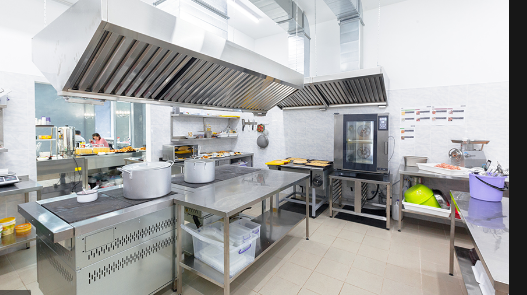 Manejo de Plagas
Cocina
Dejar todo el equipo limpio y seco
Limpie, retire los restos de comida y la basura a diario
Limpiar los desagües del piso a diario 
Limpiar mesas, sillas y pisos
Retire toda la basura y desperdicios diariamente 

Basura y Reciclaje
Mantenga los contenedores de reciclaje limpios y en buen estado
Utilice bolsas y tapas herméticas
Vacíelos con frecuencia y al menos una vez al día 
Lave y seque los contenedores con regularidad
Mantenga las tapas de los contenedores cerradas, con tapones de drenaje y sobre una plataforma de concreto.
Mantenga la zona de basura a 15 pies de distancia de la cocina
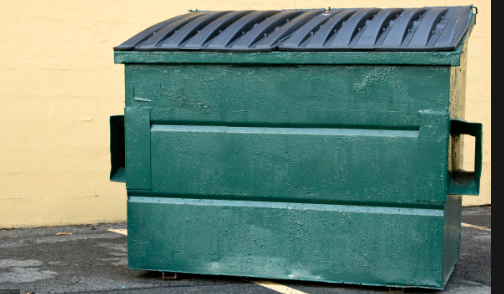 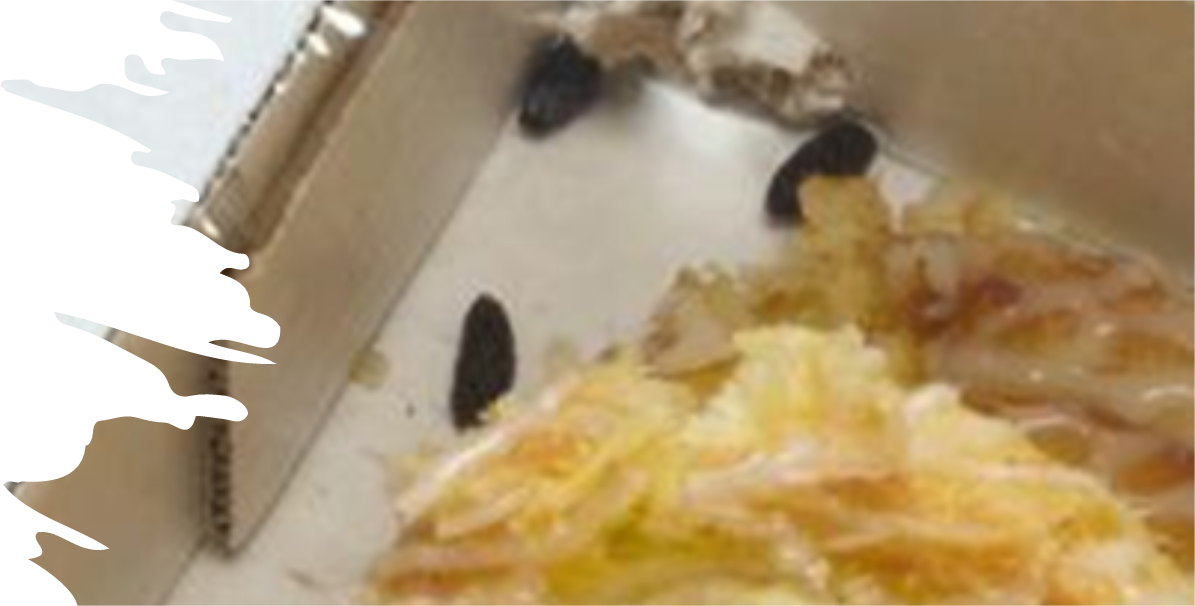 Manejo de Plagas
Realizar inspecciones rutinarias del edificio para detectar señales de plagas
Identificar los refugios de plagas
Supervise las entregas
Busque excrementos, marcas de roído y rastros 
Comuníquese con su Operador de Control de Plagas 
Lleve un registro de las apariciones de plagas
Explique los intentos de aplicar medidas de control
Muestre la ubicación de los cebos/trampas. 
Acompañe al Operario de Control de Plagas durante la visita para saber dónde se esconden las plagas.
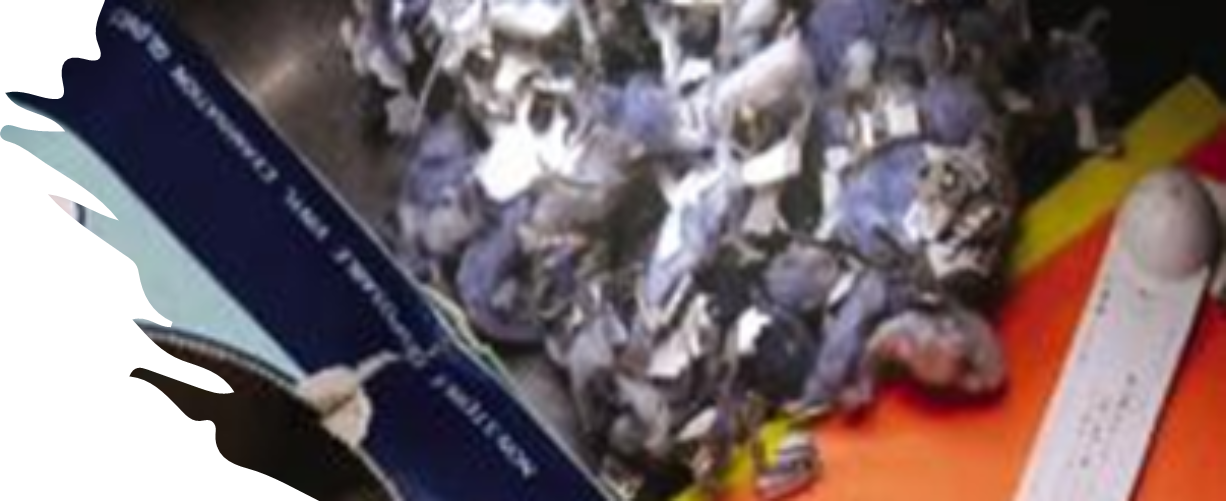 Unidad 8- Repaso
Los edificios de los establecimientos alimentarios deben ser a prueba de plagas.  VERDADERO o FALSO
Las plagas necesitan ALIMENTO, REFUGIO y _____ para desarrollarse. VERDADERO o FALSO
No deben utilizarse tapas herméticas para los alimentos. VERDADERO o FALSO
Retire las cajas del almacenamiento seco inmediatamente.           VERDADERO o FALSO
Las áreas de basura deben estar alejadas de la cocina al menos 20 pies.  VERDADERO o FALSO
Respuestas del Repaso de la Unidad:
Los edificios de los establecimientos alimentarios deben ser a prueba de plagas.  VERDADERO 
Las plagas necesitan ALIMENTO, REFUGIO y ACCESO para desarrollarse. 
No deben utilizarse tapas herméticas para los alimentos. VERDADERO o FALSO
Retire las cajas del almacenamiento seco inmediatamente.           VERDADERO 
Las áreas de basura deben estar alejadas de la cocina al menos 20 pies.   FALSO
Repaso Final del Entrenamiento
¿Cuál es el problema que puede causar? 

Dejar pechugas de pollo crudas en una mesa de preparación:

_A. Abuso de tiempo-temperatura 
_B. Falta de higiene personal
_C. Contaminación cruzada
_D. Limpieza y desinfección deficientes
Q1
¿Cuál es el problema que puede causar?

Estornudar sobre una ensalada:

_A. Abuso de tiempo-temperatura 
_B. Falta de higiene personal
_C. Contaminación cruzada
_D. Limpieza y desinfección deficientes
Q2
¿Cuál es el problema que puede causar?

Enjuagar una tabla de picar después de picar pollo crudo y luego utilizarla para rebanar tomates:
_A. Abuso de tiempo-temperatura 
_B. Falta de higiene personal
_C. Contaminación cruzada
_D. Limpieza y desinfección deficientes
Q3
¿Cuál es el problema que puede causar?

Raspar comida horneada de un plato limpio:

_A. Abuso de tiempo-temperatura 
_B. Falta de higiene personal
_C. Contaminación cruzada
_D. Limpieza y desinfección deficientes
Q4
Compruebe sus Conocimientos Sobre el Lavado de Manos:

¿Cuándo hay que lavarse las manos?
 
_A. Después de la manipulación de pollo crudo
_B. Antes de ponerse guantes nuevos
_C. Antes de tomar un descanso
_D. Después de sacar la basura
Q5
Fregadero de Lavamanos :

¿Qué debe tener un puesto de lavado de manos bien equipado?

_A. Crema para manos
_B. Jabón
_C. Bote de basura
_D. Esponja
_E. Toallas de papel de un solo uso
_F. Agua corriente tibia
Q6
Mantener la Seguridad:

¿Qué hizo mal el empleado de la comida?  

_A. Se lavó las manos antes de ponerse los guantes
_B. Enjuagó sus guantes antes de que se ensuciaran demasiado por trabajar con la carne de hamburguesa
_C. Empezó a picar lechuga después de hacer hamburguesas sin cambiarse los guantes
_D. Se lavó las manos y se cambió los guantes cuando notó una pequeña cortada en un guante que llevaba puesto
Q7
Mantener la Seguridad:

¿Qué prácticas no son seguras? 

_A. Lavarse las manos y ponerse guantes nuevos después de picar pollo crudo  
_B. Volver a ponerse los mismos guantes después de otra tarea
_C. Preparar la comida con las uñas pintadas con un manicure francés. 
_D. Trabajando con una pequeña  cortada sin ponerle una venda (curita).
Q8
Tomar la Temperatura

¿Qué hay que hacer después de
 utilizar un termómetro? 

_A. Lávalo bien y déjalo secar al aire
_B. Límpialo y guárdalo en su estuche.
_C. Dejarlo secar al aire
_D. Lavarlo, enjuagarlo, desinfectarlo y dejarlo secar al aire
Q9
Q10
Guardar y Almacenar con Seguridad

¿A qué temperatura deben mantenerse calientes las hamburguesas para su servicio?
 
_A. 41 grados F (5 grados C) o menos
_B. 94 grados F (34 grados C) o menos
_C. 125 grados F (52 grados C) o superior
_D. 135 grados F (57 grados C) o más
Q11
Uso Seguro de los Alimentos Almacenados

¿Qué debe estar incluido en la etiqueta de los alimentos preparados en el local?

_A. Nombre del alimento; fecha de caducidad (vencimiento)
_B. Nombre del alimento; ingredientes utilizados
_C. Nombre del alimento; fecha de compra
_D. Nombre del alimento; que alérgenos que contiene
Q12
Detectar la Contaminación Cruzada

¿Qué acciones podrían provocar una contaminación cruzada? 

_1. Usar pinzas para poner patatas fritas en un plato
_2. Servir una bebida sujetándola por la parte superior del vaso
_3. Envolver una hamburguesa con guantes de un solo uso
_4. Colocar el plato de ensalada cerca del inferior y del borde de la bandeja
_5. Sacar hielo del depósito con las propias manos 
_6. Usar la misma espátula para hamburguesas crudas y hamburguesas cocinadas
Q13
Preparar los Alimentos con Seguridad

¿Qué situación es insegura? 

_1. Bob deshuesa pollo crudo en una tabla de cortar blanca. Utiliza el mismo cuchillo y la misma tabla para cortar cebollas en dados o en cuadritos. 
_2. Mary recorta un asado crudo en una tabla de picar roja. Se lava las manos y se pone guantes nuevos. A continuación, utiliza un cuchillo nuevo para rebanar tomates en una tabla de cortar verde.
Q14
Productos Químicos

¿Qué acciones impiden que un desinfectante funcione bien? 

_1. Hacer que la temperatura del desinfectante sea demasiado alta
_2. Poner desinfectante de más en la solución 
_3. Enjuagar el desinfectante
_4. Comprobar de la concentración del desinfectante con un kit (equipo) de pruebas
¿Quién Soy Yo?

¿Cuáles son las señales de las cucarachas? 

_1. Hacen su nido en trozos de papel, tela y cabello
_2. Yo produzco un olor fuerte y aceitoso
_3. Me gusta mordisquear cosas
_4. Mis excrementos parecen granos de pimienta
_5. Yo produzco cascos de huevo en  forma de cápsula
Q15
Final del Entrenamiento Respuestas del Repaso
Q1- A 
Q2-B
Q3-C
Q4-D
Q5-A,B,D
Q6-B, C, E, F
Q7-B, C
Q8-B, C, D
Q9-D
Q10-D
Q11-A
Q12-2,5,6
Q13-1
Q14-1,2,3
Q15-2,4,5